July Subscriber Webinar
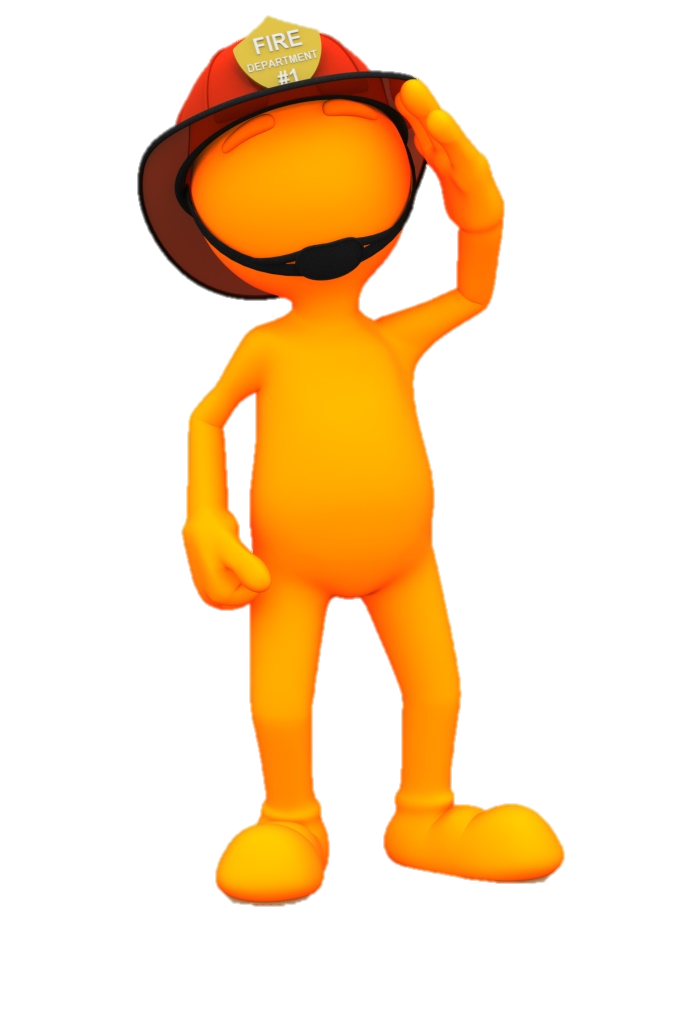 We’ll start on the hour

You can listen to the audio portion 
Via your computer if you have speakers
Via the call in number below
_________________________________________

Dial-In Phone #     1-888-392-4560
Participant Code	     1081637

 Operator Assistance   *1
Coming Up on August 11th
Hospice Quality Reporting Program: The 2017 Updates 

Public reporting is barreling our way, we have some new measures to think about and we have hints as to what’s on the way. How is it all working for your hospice? 
In August we’ll take a look at where we’ve been, where we know we are going and where it looks as if we may be headed and then discuss common problem areas and provide ideas for helping hospices move forward with quality reporting and care improvement.
Emergency Preparedness: The Interpretive Guidelines
July 2017 Subscriber Webinar
[Speaker Notes: Emergency Preparedness – The New Requirements  

By now, hopefully everyone has their emergency preparedness plans in place. Today’s focus is to review the IGs to see if there is any thing you need to add or change]
Plan for the Webinar
Review Advanced Copy of Interpretive Guidelines as they relate to hospices
Develop a series of “be ready” criteria 
Actions of the Prudent Hospice
[Speaker Notes: So today we will]
The Rule & Its Dates
[Speaker Notes: Remember – this is not new – proposed rule back in 2013 and final rule published last September with a year for implementation 

Expanded period between proposed and final due to number of comments 

Timeframes: need more time for implementation, phase in by provider
Existing standards: overlap with existing laws, defer to existing 
Burdensome impractical, costly, don’t apply to all providers]
Goals for the Rule
[Speaker Notes: As CMS got working on the development, the CMS The CMS Emergency Preparedness Rule was developed to address gaps identified in past responses, establish a consistent – AND ENFORCABLE - framework for all healthcare entities and to encourage coordination among healthcare entities, healthcare system preparedness entities, public health preparedness officials, and emergency managers.

Will see throughout the IGs an expectation to work with other providers]
§418.113 Emergency Preparedness
Emergency Plan
Policies and Procedures
Communication Plan 
Training and testing
Integrated healthcare systems
[Speaker Notes: Rule impacts 17 different providers so IGs written to cover all and where deviates to specific entities. Intent  of requirement are focused on 3 key essentials necessary for maintaining access to healthcare during disasters or emergencies
Safeguarding human resources
Maintaining business continuity
Protecting physical resources.

IGs us the term “facilities” to mean all 17 providers. For purpose of this presentation have used the term hospice to make more sense unless referring to all providers .

This is meant to be an overview of the IGs not all the detail so be sure to read them. Wealth of information to help you with your plans. 

Will be interesting to see how / what surveyors will do when surveying – can be done by the state surveyors or the Life Safety surveyors  and will be assessed during initial, revalidation, recertification and complaint surveys as appropriate]
The Hospice Emergency Preparedness CoP
Opening requirements of the condition state that the hospice must
Comply with all applicable Federal, State and local emergency preparedness requirements
Develop and maintain an emergency preparedness plan (EPP) that must include, but not be limited to, the four elements.  
Risk assessment and Emergency Plan
Policies and procedures 
Communication Plan 
Training and testing
[Speaker Notes: The handouts included a file with the 418.113 language on it and the respective iGs  –if you have it in front of you great, if not you’re fine.  We are not going through it word by word, rather an overview of the four elements and the requirements for hospices 

Distinguish between emergency and disaster 

Emergency/Disaster: An event that can affect the facility internally as well as the overall target population or the community at large or community or a geographic area.   

Emergency: A hazard impact causing adverse physical, social, psychological, economic or political effects that challenges the ability to respond rapidly and effectively. It requires a stepped-up capacity and capability (call-back procedures, mutual aid, etc.) to meet the expected outcome, and commonly requires change from routine management methods to an incident command process to achieve the expected outcome (see “disaster” for important contrast between the two terms).  Reference: Assistant Secretary for Preparedness and Response (ASPR) 2017-2022 Health Care Preparedness and Response Capabilities Document (ICDRM/GWU Emergency Management Glossary of Terms) (November 2016).   

Disaster: A hazard impact causing adverse physical, social, psychological, economic or political effects that challenges the ability to respond rapidly and effectively. Despite a stepped-up capacity and capability (call-back procedures, mutual aid, etc.) and change from routine management methods to an incident command/management process, the outcome is lower than expected compared with a smaller scale or lower magnitude impact (see “emergency” for important contrast between the two terms).  Reference: Assistant Secretary for Preparedness and Response (ASPR) 2017-2022 Health Care Preparedness and Response Capabilities Document (ICDRM/GWU Emergency Management Glossary of Terms) (November 2016).]
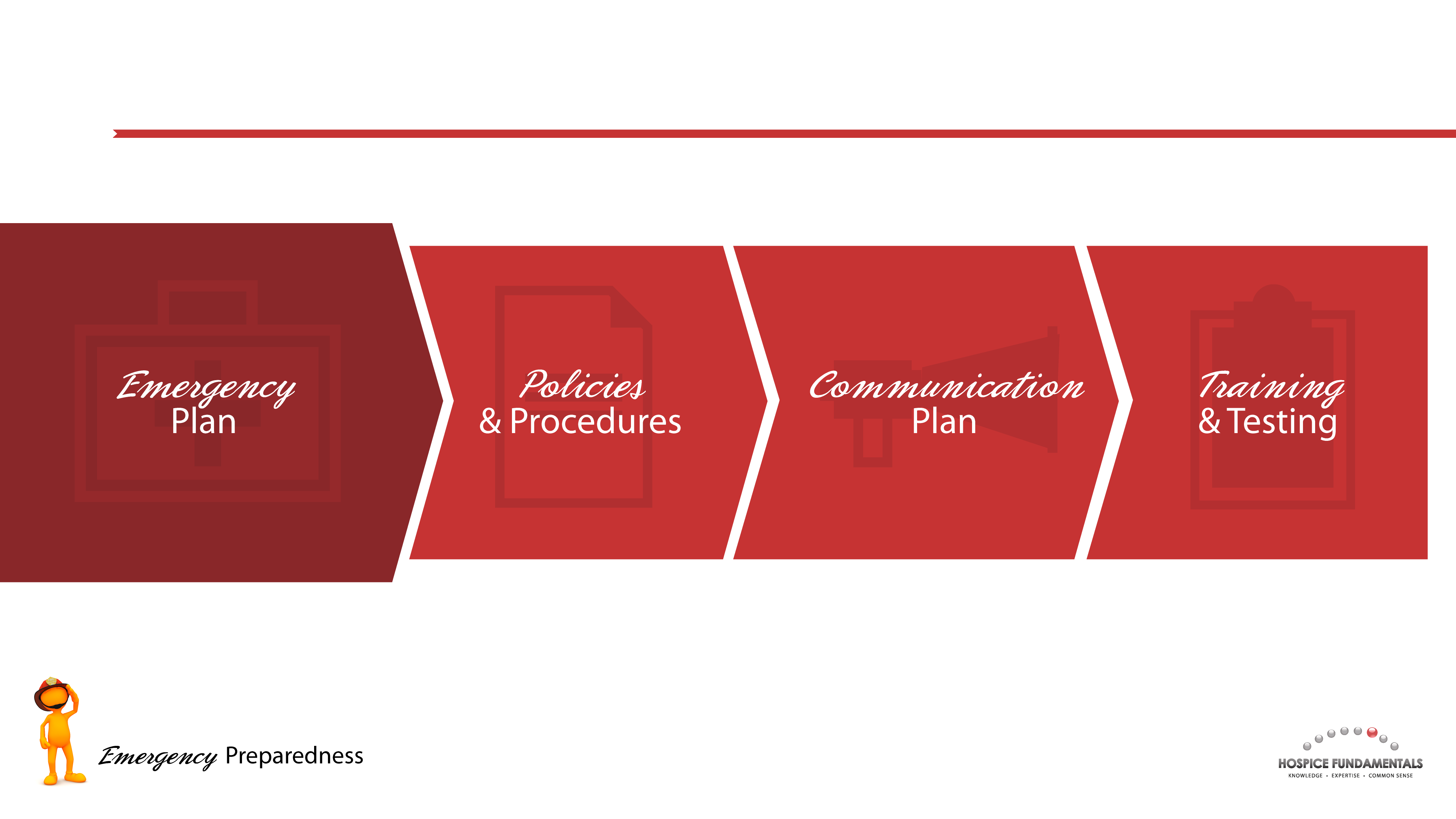 [Speaker Notes: Lets get started with the plan. Hopefully you have your plan done and this is just a check to see that you have everything]
§418.113(a) Emergency Plan
Contains all required elements under the standard
Documented evidence of a minimum of an annual review to include date of review and any updates made based on the review 
Provides a framework which includes a hospice -based and community based risk assessment using an all-hazards approach 
both risk assessments are documented
[Speaker Notes: Address hospice based and community based

Goal is to ensure healthcare provides collaborate with other entities within a given community for emergency planning prrposes 

May rely on a community-based risk assessment developed by other entities (public health, emergency management, regional health care coalitions) – if use this approach, have a copy of the community-based risk assessment and work with the entity that developed it to ensure that your plan is in alignment 

Plan is only one part of your program but provides the framework in addressing needs of patient population, identifying the continuity of business operations which provide support during an actual emergency]
“All-Hazards” Approach
Integrated approach to emergency preparedness planning that focuses on capacities and capabilities that are critical to preparedness for a full spectrum of emergencies or disasters 
Is specific to the location of the hospice considering types of hazards most likely to occur in the area
All-hazards planning does not specifically address every possible threat or risk but ensures the hospice has the capacity to address a broad range of related emergencies
[Speaker Notes: All-Hazards Approach: An all-hazards approach is an integrated approach to emergency preparedness that focuses on identifying hazards and developing emergency preparedness capacities and capabilities that can address those as well as a wide spectrum of emergencies or disasters.  This approach includes preparedness for natural, man-made, and or facility emergencies that may include but is not limited to: care-related emergencies; equipment and power failures; interruptions in communications, including cyber-attacks; loss of a portion or all of a facility; and, interruptions in the normal supply of essentials, such as water and food. All facilities must develop an all-hazards emergency preparedness program and plan.]
“All-Hazards” Approach
Is specific to the location of the hospice considering types of hazards most likely to occur in the area including (but not limited to)
Natural disasters
Man-made disasters 
Facility-based disasters
[Speaker Notes: Natural disasters prevalent in your geographic region such as 
Wildfires
Tornados
Flooding 
Hurricanes
blizzards

Facility based disasters include but not limited to 
Care-related emergencies 
Equipment and utility failures, including but not limited to power, water, gas, etc.
Interruptions in communication, including cyber-attacks
Los of all or portion of a facility 
Interruptions to the normal support of essential resources, such as water, food, fuel (heating, cooking and generators) and in some cases, medications and medical supplies (including medical gases, if applicable) 

Don’t forget to take in to account the likely durations of any interruptions]
§418.113(a) Emergency Plan
Considers (among other things) the following 
Identification of all business functions essential to the hospice’s operations that should be continued during an emergency
Identification of all risks or emergencies that the hospice may reasonably expect to confront
Identification of all contingencies for which the hospice should plan
Consideration of the hospice’s location 
Assessment of the extent to which natural or man-made emergencies may cause the hospice to cease or limit operations
Determination of what arrangements may be necessary with other healthcare facilities, or other entities that might be needed to ensure that essential services could be provided during an emergency 
Develop strategies for addressing emergency events identified during the hospice and community based risk assessments
[Speaker Notes: If you don’t own your on building(s) where care is provided, must discuss emergency preparedness concerns with the landlord to ensure continuation of care if the structure of the building and its utilities are impacted 

Include contingencies for managing the consequences of power failures, natural disasters, and other emergencies that would affect the hospice’s ability to provide care]
§418.113(a) Emergency Plan
Specifies population served (inpatient and/or outpatients) and unique vulnerabilities in event of emergency / disaster 
Address patients with limited mobility
Address types of services hospices would be able to provide in an emergency and staff specific roles
Develop strategies for ensuring continuity of operations
[Speaker Notes: If you don’t own your on building(s) where care is provided, must discuss emergency preparedness concerns with the landlord to ensure continuation of care if the structure of the building and its utilities are impacted 

Staffing – what would you do if administrator was not there – who would take her place – succession planning  - must have employees who are capable of assuming various critical roles in event that current staff and leadership are not available

Include contingencies for managing the consequences of power failures, natural disasters, and other emergencies that would affect the hospice’s ability to provide care]
Does Your Plan Include
Hospice based & community based risk assessment and associated strategies 
Patient populations at risk during an emergency event
Services hospice would be able to provide during an emergency
How the hospice plans to continue operations during an emergency
Delegations of authority and succession plans
Date of review and any updates based on review
[Speaker Notes: Uses resources from various agencies such as and FEMA and ASPR (Assistant Secretary for Preparedness and Response) when developing strategies for ensuring continuity of operations 

Participate in healthcare coalitions as can provide assistance in planning and addressing broader community needs that may also be supported by local health department and emergency management resourse]
Be Ready to
Provide a copy of the plan with documented date of review and any updates 
Articulate how the risk assessment was conducted and what hazards were identified and why
Describe the hospice’s process for ensuring cooperation and collaboration with local, tribal, regional, State, and Federal emergency preparedness officials’ efforts
Provide documentation of efforts to contact officials and hospice’s participation in collaborative and cooperative planning efforts as applicable
[Speaker Notes: Be able to describe pt population at risk 
Services would be able to provide during an emergency 
How plan to continue operations during an emergency
Delegation of authority and succession plans]
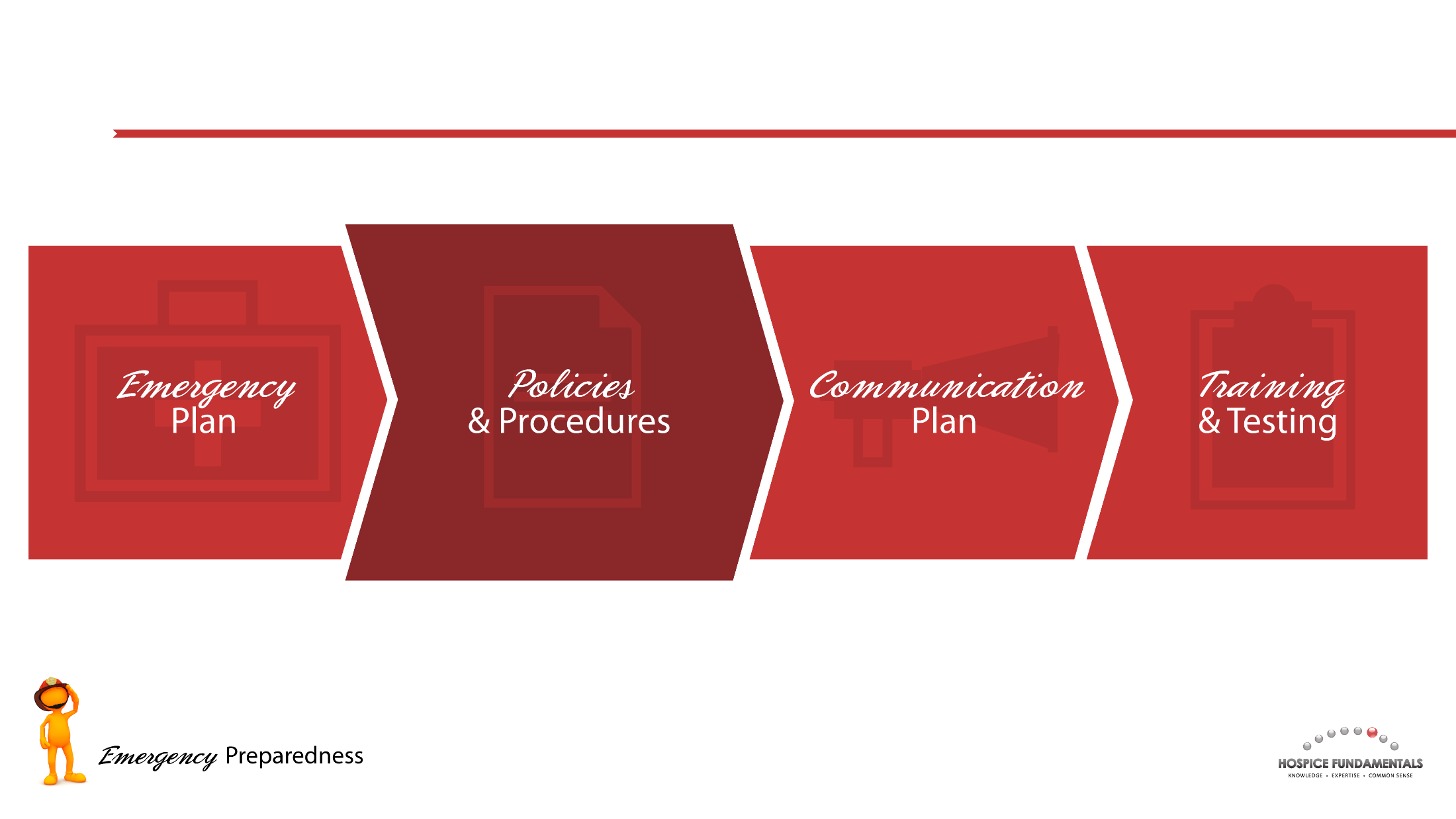 The Hospice Regulation
Subpart D Organizational Environment
§418.113 Condition of Participation: Emergency Preparedness
Compliance will be assessed as part of survey process
Previous requirements for IPUs found at §418.110 were pulled out and moved to the new §418.113
Advanced Copy of Interpretive Guidelines issued June 2017
§418.113(b) Policies and Procedures
Policies & procedures align with identified hazards within risk assessment & overall emergency preparedness program
Can be part of emergency plan or standard operating procedures or operating manual
Must be reviewed and updated annually
[Speaker Notes: Must be able to demonstrate compliance upon survey – so have a central place to house emergency preparedness program documents or tag in some way for easy retrieval 

All going to discuss do not need to be in a policy, can be procedures but must be documented]
§418.113(b) Policies and Procedures Address
Procedures to follow up with on-duty staff & patients to determine services needed
Procedures to inform State and local emergency preparedness officials about patients in need of evacuation from their homes to include the following information in the communications to the agency 
Whether or not the patient is mobile
What type of life-saving equipment is required
Is the life-saving equipment able to be transported
Does the patient have special needs
Medical record documentation system that preserves patient information, protects confidentiality of patient information, and secures and maintains availability of records
[Speaker Notes: Must be able to demonstrate compliance upon survey – so have a central place to house emergency preparedness program documents or tag in some way for easy retrieval 

Must be in compliance with HIPAA and ensures patient record are secure and readily available to support continuity of care during emergency]
§418.113(b) Policies and Procedures Address
Prearranged transfer agreements and agreements with other facilities and providers to receive patient in the event of limitations or cessation of operations to maintain continuity of services 
How will provide means to shelter in place for patients, staff and volunteers who remain in the hospice
Means to track patients and on-duty staff and, if relocated, documentation of specific name and location of the receiving facility or other location for sheltered patients and on-duty staff
Triaging system and safe evacuation from hospice
[Speaker Notes: Arrangements should be in writing such as Memorandums of Understanding (MOUs) and transfer agreements 

Include what facilities are nearby and outside area of disaster]
§418.113(b) Policies and Procedures Address
Provision of subsistence needs including food, water and pharmaceutical supplies and other as appropriate (IPUs) 
Adequate alternate energy sources
The hospice’s role in providing care and treatment at alternate care sites under a 1135 waiver
[Speaker Notes: Verify the emergency plan includes policies and procedures to ensure adequate alternate energy sources necessary to maintain: 
 Temperatures to protect patient health and safety and for the safe and sanitary storage of provisions
Emergency lighting; and
Fire detection, extinguishing, and alarm systems

 Verify the emergency plan includes policies and procedures to provide for sewage and waste disposal. 

Facilities must develop and implement policies and procedures that describe its role in providing care at alternate care sites during emergencies.  It is expected that state or local emergency management officials might designate such alternate sites, and would plan jointly with local facilities on issues related to staffing, equipment and supplies at such alternate sites.  This requirement encourages providers to collaborate with their local emergency officials in such proactive planning to allow an organized and systematic response to assure continuity of care even when services at their facilities have been severely disrupted.   
 
Facility’s policies and procedures must specifically address the facility’s role in emergencies where the President declares a major disaster or emergency under the Stafford Act or an emergency under the National Emergencies Act, and the HHS Secretary declares a public health emergency Examples of 1135 waivers include some of the existing CoPs; Licensure for Physicians or others to provide services in the affected State; EMTALA; Medicare Advantage out of network providers and HIPAA.  
 
Outpatient providers are not required to have policies and procedures for the provision of subsistence needs.

Facilities policies and procedures should address what coordination efforts are required during a declared emergency in which a waiver of federal requirements under section 1135 of the Act has been granted by the Secretary. For example, if due to a mass casualty incident in a geographic location, an 1135 waiver may be granted to waive licensure for physicians in order for these individuals to assist at a specific facility where they do not normally practice, then the facility should have policies and procedures which outline the responsibilities during the duration of this waiver period. For instance, the policies may establish a lead person in charge for accountability and oversight of assisting physicians not usually under contract with the facility.  
 
Additionally, facilities should also have in place policies and procedures which address emergency situations in which a declaration was not made and where an 1135 waiver may not be applicable, such as during a disaster affecting the single facility. In this case, policies and procedures should address potential transfers of patients; timelines of patients at alternate facilities, etc.  
 
For additional 1135 Waiver information, the SCG Emergency Preparedness Website has resources.]
Be Ready to
Explain procedures in place if unable to contact a staff member or patient 
Discuss arrangements in place for transportation in event of evacuation 
Describe tracking system used to document locations of patients and staff
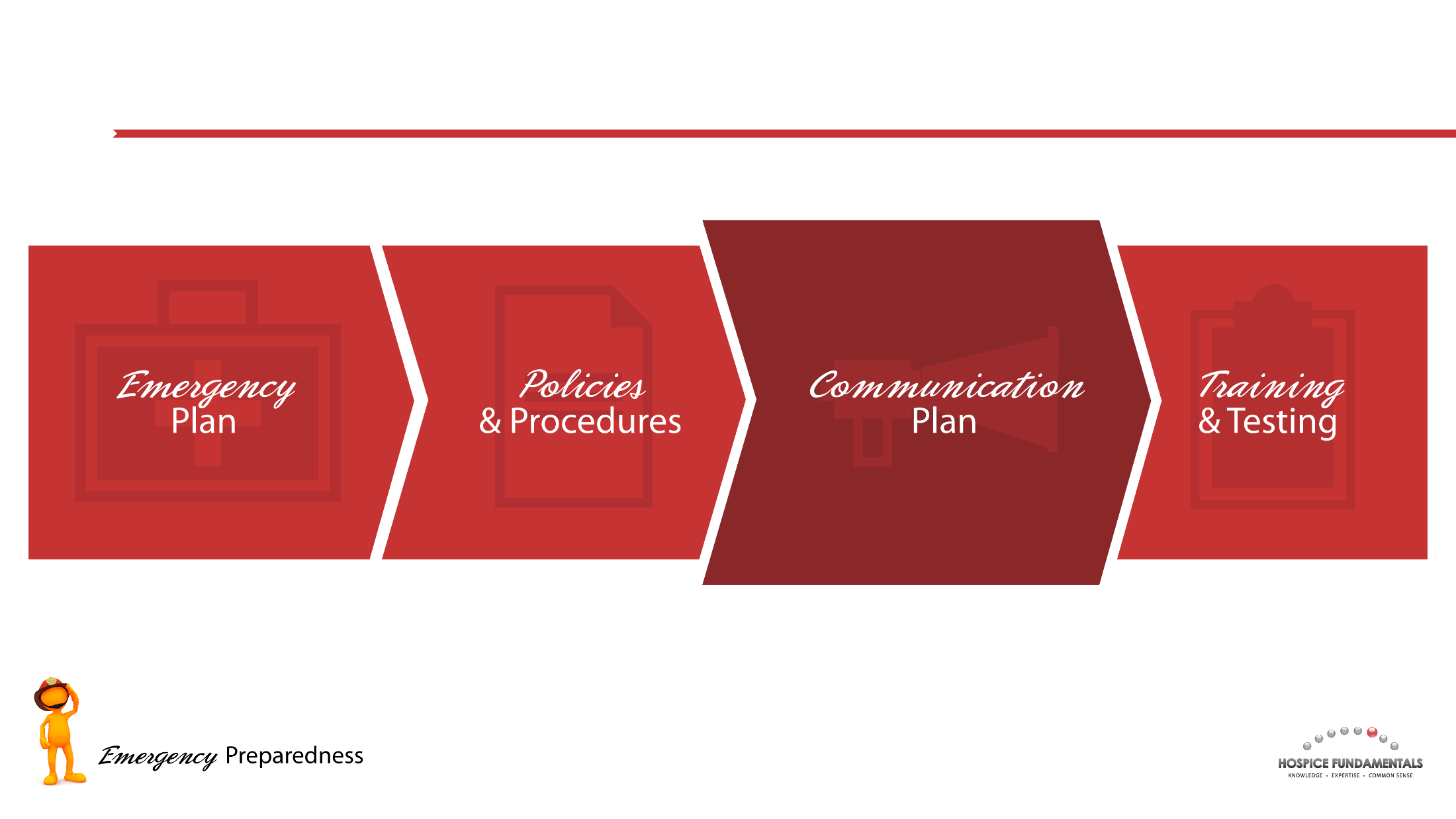 Interpretive Guidelines
Advanced Copy published June 2, 2017
Final version to be incorporated into the on-line SOM and may vary slightly 
Creates a set of “E” tags that will be utilized to cite non-compliance for all 17 provider and supplier types included in final rule
Current survey processes and enforcement procedures remain the same
[Speaker Notes: Review what interpretive guidelines are and how used by surveyors 

State survey agencies have discretion regarding whether LSC or health and safety surveyors will conduct the emergency preparedness surveys]
§418.113(c) Communication Plan
Must be in writing and contains how facility coordinates patient care with the facility, across healthcare providers, and with state and local public health departments.
Is reviewed annually and updated as necessary
§418.113(c) Communication Plan Contains
Contact information for the following
Hospice employees
Entities providing services under arrangement
Patients’ physicians
Other hospices
Federal, State, tribal, regional, and local emergency preparedness staff
Other sources of assistance
[Speaker Notes: may also make sense to have contact information for other facilities not of the same type within a reasonable geographic  area that could assist in facilitating patient care / transfers 

Encouraged but not required to maintain contact lists both in electronic format and hard-copy format in the event network systems to retrieve electronic files not accessible]
§418.113(c) Communication Plan Contains
Primary and alternate means for communicating with hospice staff, Federal, State, tribal, regional and local emergency management agencies 
When and how alternate communication methods are used and who uses them
[Speaker Notes: If Facilities are required to have primary and alternate means of communicating with staff, Federal, State, tribal, regional, and local emergency management agencies.  Facilities have the discretion to utilize alternate communication systems that best meets their needs.  However, it is expected that facilities would consider pagers, cellular telephones, radio transceivers (that is, walkie-talkies), and various other radio devices such as the NOAA Weather Radio and Amateur Radio Operators’ (HAM Radio) systems, as well as satellite telephone communications systems. We recognize that some facilities, especially in remote areas, may have difficulty using some communication systems, such as cellular phones, even in non-emergency situations, which should be outlined within their risk assessment and addressed within the communications plan. It is expected these facilities would address such challenges when establishing and maintaining a well-designed communication system that will function during an emergency. 
 
In addition the facility should ensure that its selected alternative means of communication is compatible with communication systems of other facilities, agencies and state and local officials it plans to communicate with during emergencies]
§418.113(c) Communication Plan Contains
A method for sharing information and medical documentation as necessary with other health care providers to maintain continuity of care 
Hospices should send all necessary patient information readily available and should at least include
Patient name, age, DOB, allergies
Current medications, medical diagnosis 
Advance directives and next of kin / emergency contacts
§418.113(c) Communication Plan Contains
A means of providing information about hospice’s needs, and its ability to provide assistance, to the authority having jurisdiction, the Incident Command Center, or designee
Those with inpatient hospices, plan includes a means of providing information about occupancy
Be Ready to
Show communication equipment / systems listed in plan if asked 
Describe procedures that address means hospice will use to release patient information to include general condition and location of patients
[Speaker Notes: HIPAA requirements are not suspended during a national or public health emergency. However, the HIPAA Privacy Rule specifically permits certain uses and disclosures of protected health information in emergency circumstances and for disaster relief purposes.  Section 164.510 ‘‘Uses and disclosures requiring an opportunity for the individual to agree to or to object,’’ is part of the ‘‘Standards for Privacy of Individually Identifiable Health Information,’’ commonly known as ‘‘The Privacy Rule.’’ HIPAA Privacy Regulations at 45 CFR 164.510(b)(4), ‘‘Use and disclosures for disaster relief purposes,’’ establishes requirements for disclosing patient information to a public or private entity authorized by law or by its charter to assist in disaster relief efforts for purposes of notifying family members, personal representatives, or certain others of the patient’s location or general condition]
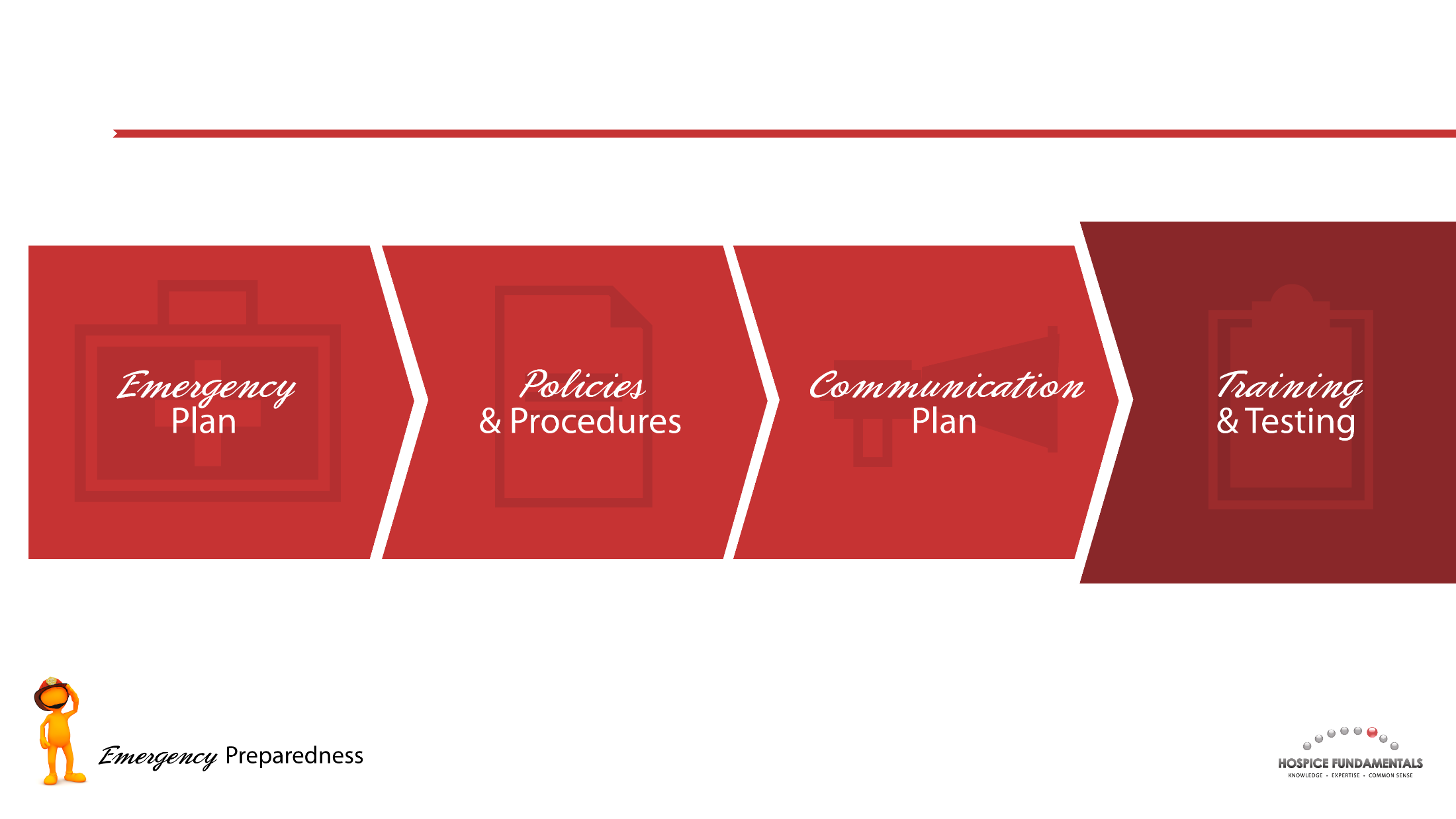 §418.113 Emergency Preparedness Standards
(a) Emergency Plan
(b) Policies and Procedures
(c) Communication Plan 
(d) Training and Testing 
(e) Integrated Healthcare Systems
§418.113(d) Training and Testing
Initial training 
Consistent with roles of staff during emergency to all new and existing staff, individuals providing services under arrangement and volunteers
Incorporate into new hire orientation 
Annual training 
Aligns with emergency plan and risk assessments
Should be modified each year based on recent exercises, real-life emergencies and the annual review 
One size does not fit all – develop based on level of involvement
Maintain documentation of specific training completed and methods used
[Speaker Notes: May have some core topics but then individualize based on role during an emergency  - documented external training may meet facility requirements 
Training for inpatient staff may be different than for home care staff]
§418.113(d) Training and Testing
Conduct 2 exercises (tests) per year 
Full scale community based or hospice based if community not accessible
Full scale defined and any operations based exercise that assesses a  hospice’s functional capabilities by simulating a response to an emergency that would impact the hospice’s operations and their given community 
 Additional exercise that may include 
Second full-scale exercise that is community – based or hospice based 
Tabletop exercise 
Actual emergency event or response of sufficient magnitude that requires activation of the relevant emergency plans meets the annual exercise requirements for one year following the actual event
[Speaker Notes: May have some core topics but then individualize based on role during an emergency  - documented external training may meet facility requirements 
Training for inpatient staff may be different than for home care staff 

Examples of exercise considerations
 earthquakes
Tornados
Hurricane
Flooding 
Fires
Cyber security attack
Singe-facility disaster (power – outage)
Medical surge (i.e. community disaster leading to influx of patients)
Infectious disease outbreak
Active shooter]
Community-Based Exercise
Hospices have flexibility to participate in and conduct exercise that more realistically reflect the risks and composition of their communities
Consider physical location, agency and other facility responsibilities and needs of the community when planning or participating in their exercise
Contact local and state agencies and healthcare coalitions, where appropriate, to determine if an opportunity exists to participate and if this would fulfill this requirement
Document the date, personnel and agency or healthcare coalition contacted
[Speaker Notes: Discuss healthcare coactions]
Hospice-Based Exercise
Conduct  an individual hospice based exercise documenting an emergency that required hospice to fully activate its emergency plan, or conduct a smaller community –based exercise with other nearby facilities
Demonstrate how hospice addresses any risk(s) identified in its risk assessment
[Speaker Notes: May want to partner with another hospice, SNF or HHA]
Table-Top Exercise
Includes a group discussion led by a facilitator, using a narrated, clinically-relevant emergency scenario, a set of problem statements, directed messages, or prepared questions designed to challenge an emergency plan
[Speaker Notes: IGs don’t really address or say anything about the table top exercise]
After The Exercises
Analyze and document lessons learned and incorporate any necessary improvements in hospice’s emergency preparedness program 
Develop an actionable after action report (AAR) that includes 
What was supposed to happen
What occurred
What went well
What the hospice can do differently or improve upon
A plan with timelines for incorporating necessary improvement
Be Ready to
Have various staff be able to answer questions about initial and annual training course
Have documentation readily available to demonstrate staff training 
Produce the initial emergency preparedness training and annual emergency preparedness training offerings 
Provide documentation of the annual tabletop and full scale exercises
Provide documentation of hospice's efforts to identify a full-scale community based exercise if not participate in one
Provide documentation of the hospice’s analysis and response and how emergency program is updated based on the analysis  
Keep documentation of testing (exercises) for a minimum of 3 years
§418.113 Emergency Preparedness Standards
(a) Emergency Plan
(b) Policies and Procedures
(c) Communication Plan 
(d) Training and Testing 
(e) Integrated Healthcare Systems
§418.113(e) Integrated Healthcare Systems
Healthcare systems with multiple provider numbers have the option to develop a unified and integrated emergency preparedness program 
All entities need to participate in development of the program and the annual review 
Must include community-based risk assessment and an individual facility-based risk assessment for each separately certified facility using the all-hazards approach
Communication plan and training and testing program must be coordinated
[Speaker Notes: Not spend too much time on this as most are not part of an integrated healthcare system 

Testing and training must be developed considering all the requirements of each facility type]
Be Ready to
Provide documentation 
Verifying hospice within the system was actively involved in the unified emergency preparedness program 
Verifying hospice was actively involved in the annual reviews and updates
Be prepared to provide a copy of the program 
Discuss how the unified and integrated emergency preparedness program is updated based on changes within the healthcare system
[Speaker Notes: Hospice needs a copy of the entire integrated and unified emergency preparedness program and all required components (emergency plan, policies and procedures, communication plan, training and testing program)]
Actions of the Prudent Hospice
Read the Advanced Copy of the Interpretive Guidelines 
Connect with local and state emergency management agencies and health departments 
Determine if Healthcare Coalition exists in your area and connect with them 
Review Emergency and Communication plan for all required elements 
Complete initial training for all staff and volunteers
Get both exercises under your belt before 11/15/17
Resources
Survey & Certification – Emergency Preparedness
https://www.cms.gov/Medicare/Provider-Enrollment-and-Certification/SurveyCertEmergPrep/index.html
State Healthcare Coalitions 
https://www.cms.gov/Medicare/Provider-Enrollment-and-Certification/SurveyCertEmergPrep/Downloads/By-Name-by-State-Healthcare-Coalitions.pdf    (Or just enter State Health Coalitions in search engine)
[Speaker Notes: The Centers for Medicare & Medicaid Services (CMS) Survey and Certification Group (SCG) has developed this site to provide useful information to CMS Central and Regional Offices, State Survey Agencies (SAs), their State, Tribal, Regional, and local emergency management partners, and health care providers, for developing effective and robust emergency plans and responses.  This Web site provides information and tools, utilizing an “all hazards” approach for disruptive events such as:
Pandemic flu (e.g., H1N1 influenza virus)
Hurricanes
Tornados
Fires
Earthquakes
Power outages
Chemical spills
Nuclear or biological terrorist attack
Etc.
This Web site provides “one-stop shopping” to obtain both mandated and voluntary emergency preparedness information and tools.  The Web site will be updated regularly to provide helpful guidance regarding issues such as:
Clarifying the roles, responsibilities and actions of CMS Central and Regional Survey & Certification (S&C) Offices.
Clarifying the roles, responsibilities, and actions of SAs.
Effective emergency planning across all health care provider types to ensure the well-being of vulnerable populations – whether in long-term care, acute care, or community-based facilities -- during a disruptive event.]
To Contact Us
Susan Balfour
919-491-0699
Susan@HospiceFundamentals.com

Roseanne Berry
480-650-5604
Roseanne@HospiceFundamentals.com

Charlene Ross
602-740-0783
Charlene@HospiceFundamentals.com
The information enclosed was current at the time it was presented. This presentation is intended to serve as a tool to assist providers and is not intended to grant rights or impose obligations.

Although every reasonable effort has been made to assure the accuracy of the information within these pages, the ultimate responsibility for the correct submission of claims and response to any remittance advice lies with the provider of services.